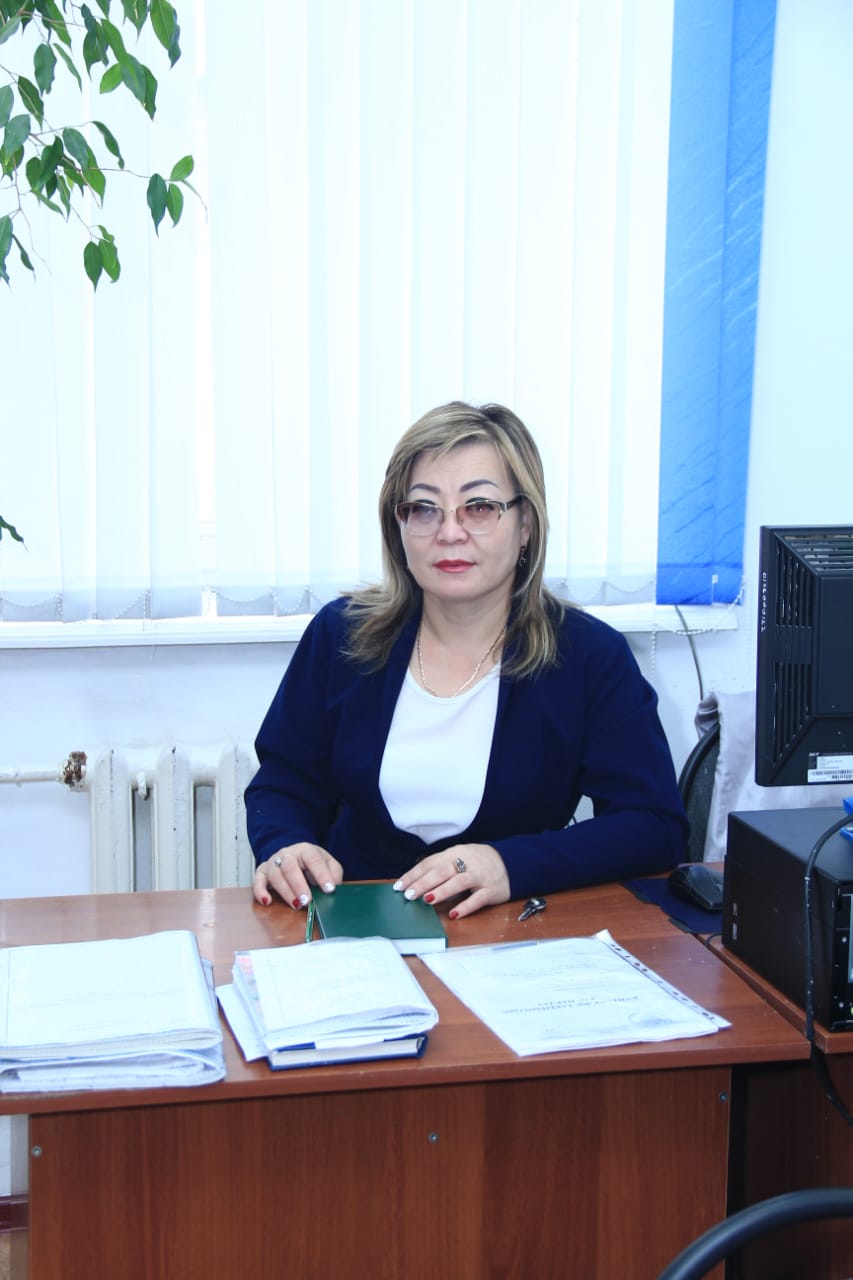 Жекенова Г.С.–  Директордың оқу ісі жөніндегі орынбасары
№72 жоббм оқушыларының 2020 – 2021 оқу жылының үлгерімі және 
қозғалысы бойынша есебі
Шымкент 2021
[Speaker Notes: Оригинальные шаблоны для презентаций: https://presentation-creation.ru/powerpoint-templates.html 
Бесплатно и без регистрации.]
2020 – 2021 оқу жылы 5 қыркүйек бойынша  - 3593 оқушы
Келген оқушылар саны - 42
І  жарты жылдық
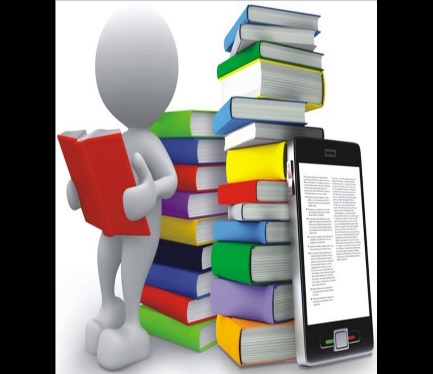 Кеткен оқушылар саны – 40
Келген оқушылар саны - 63
35
Қала мектептерінен
27
Қала мектептерінен
Облыс мектептерінен
23
3
Облыс мектептерінен
13
2
Республика көлемінен
Республика көлемінен
0
Қайтыс болған бала
ІІ жарты жылдық
Әр сынып бойынша қозғалыс есебі
Сағадат Нұрмағамбетов атындағы №72 жалпы орта білім беретін мектебінің І тоқсан бойынша үлгерімі
Сағадат Нұрмағамбетов атындағы №72 жалпы орта білім беретін мектебінің ІІ  тоқсан бойынша үлгерімі
Сағадат Нұрмағамбетов атындағы №72 жалпы орта білім беретін мектебінің ІІІ  тоқсан бойынша үлгерімі
Сағадат Нұрмағамбетов атындағы №72 жалпы орта білім беретін мектебінің ІV  тоқсан бойынша үлгерімі
Сағадат Нұрмағамбетов атындағы №72 жалпы орта білім беретін мектебінің 2020 – 2021 оқу жылының жылдық үлгерімі
2020– 2021 оқу жылы бойынша үлгерімнің 
Диаграммалық көрсеткіші
2019 – 2020 және 2020 – 2021 оқу жылдары бойынша салыстырмалы көрсеткіші
НАЗАРЛАРЫҢЫЗҒА РАХМЕТ!
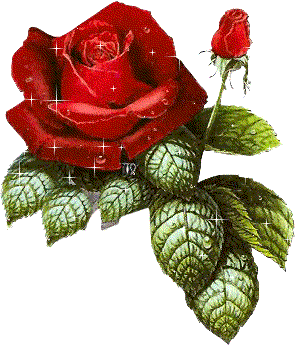 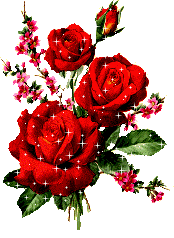 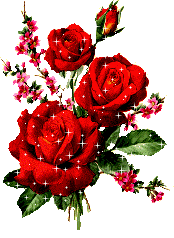 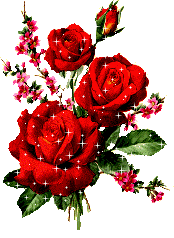 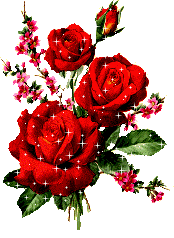